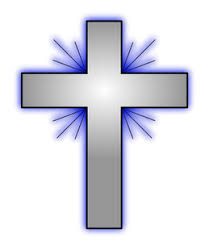 R.EThursday 21st January 2021L.O: Retell a religious story using a religious feature.
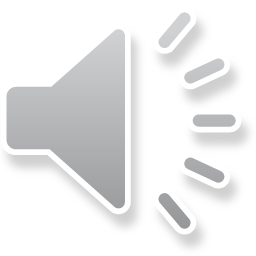 Nativity
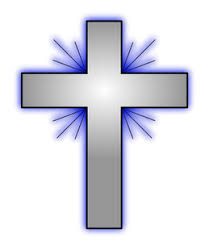 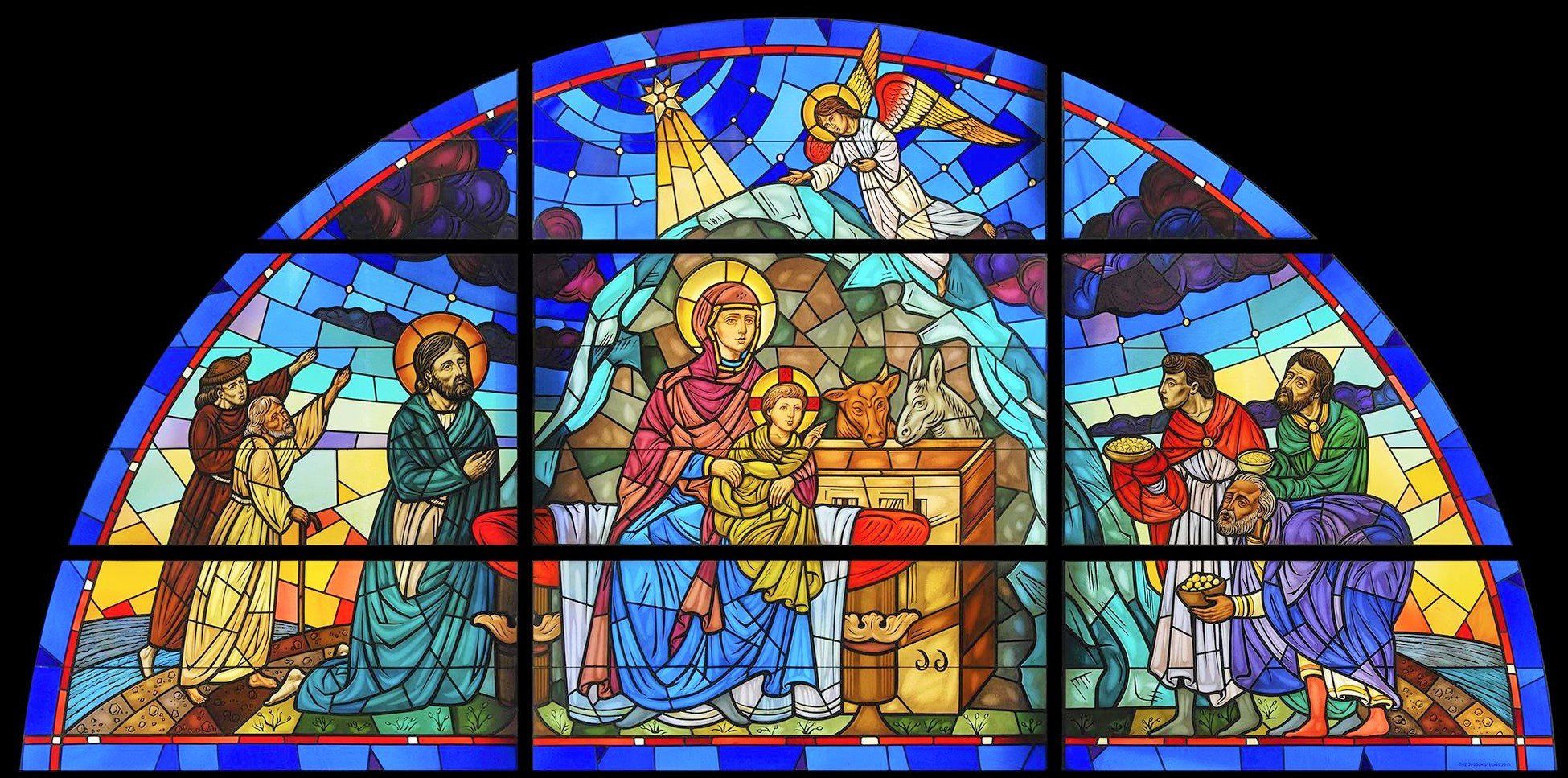 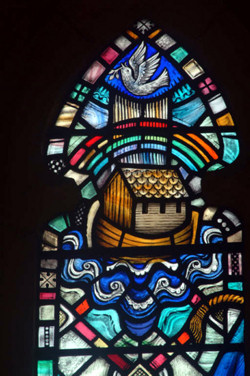 Noah’s 
Ark
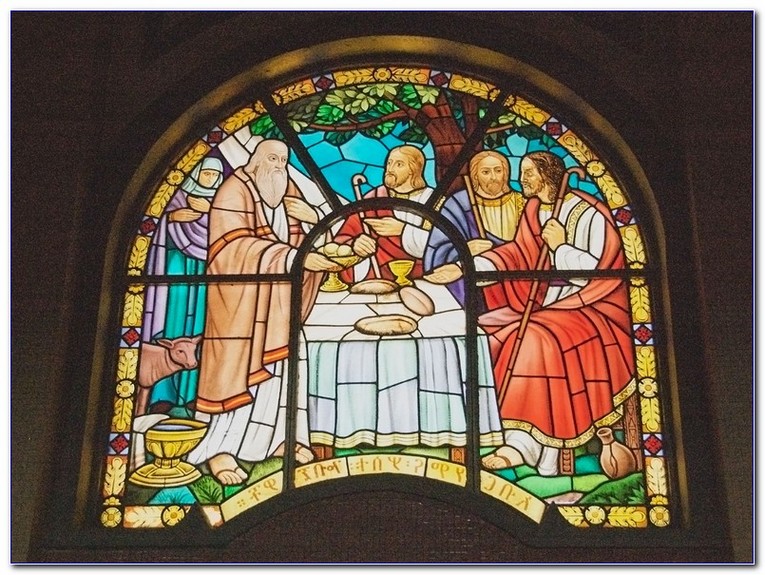 Last 
supper
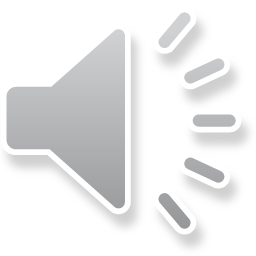 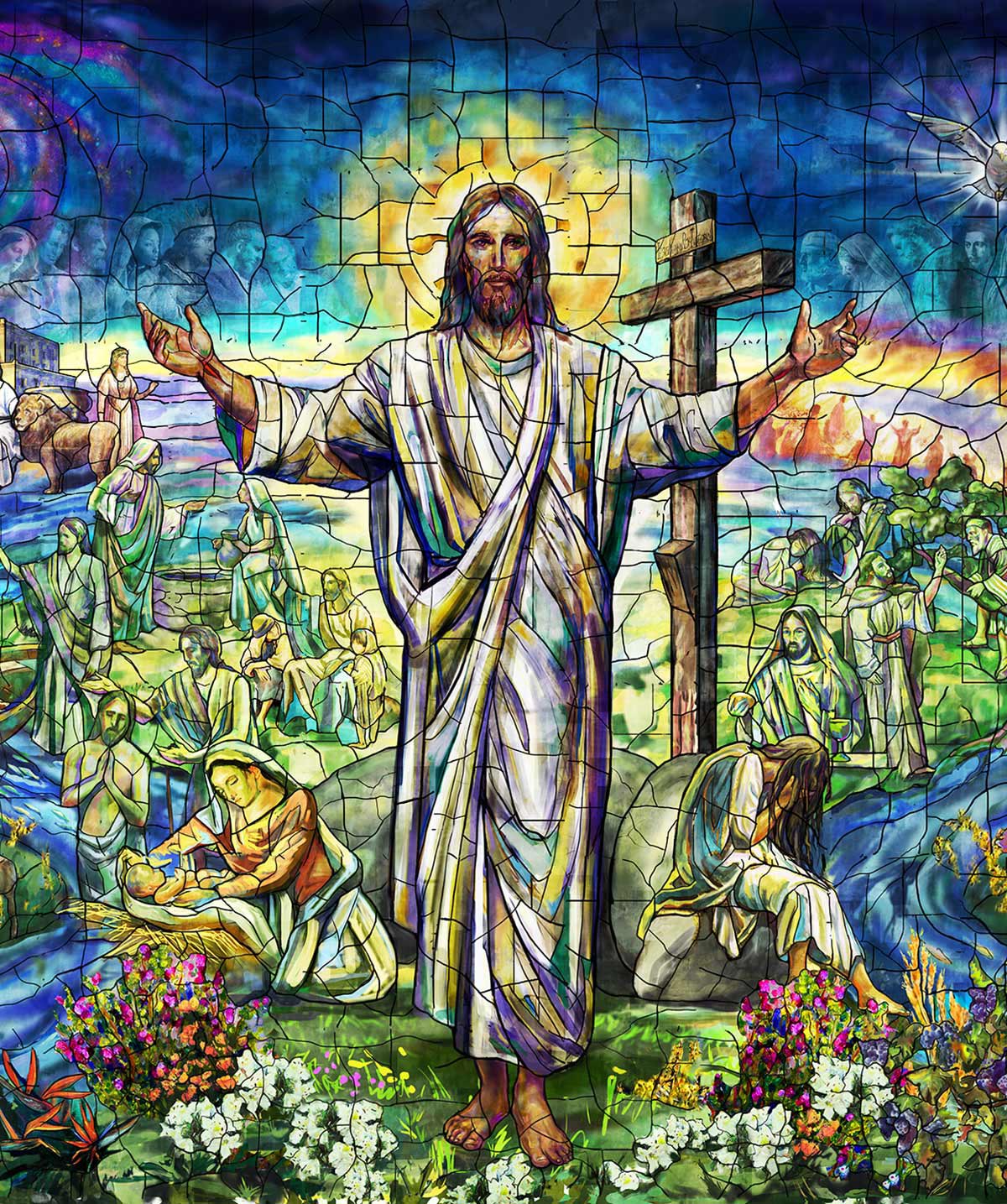 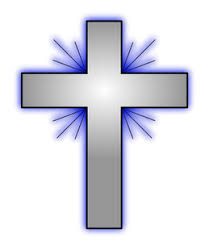 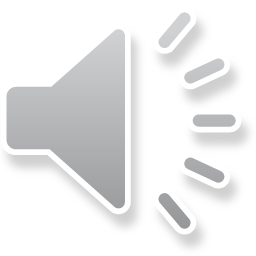 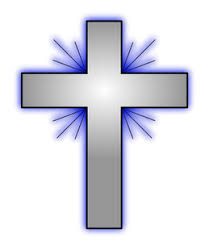 What do the colours mean?
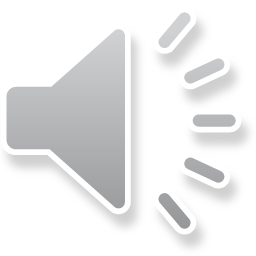 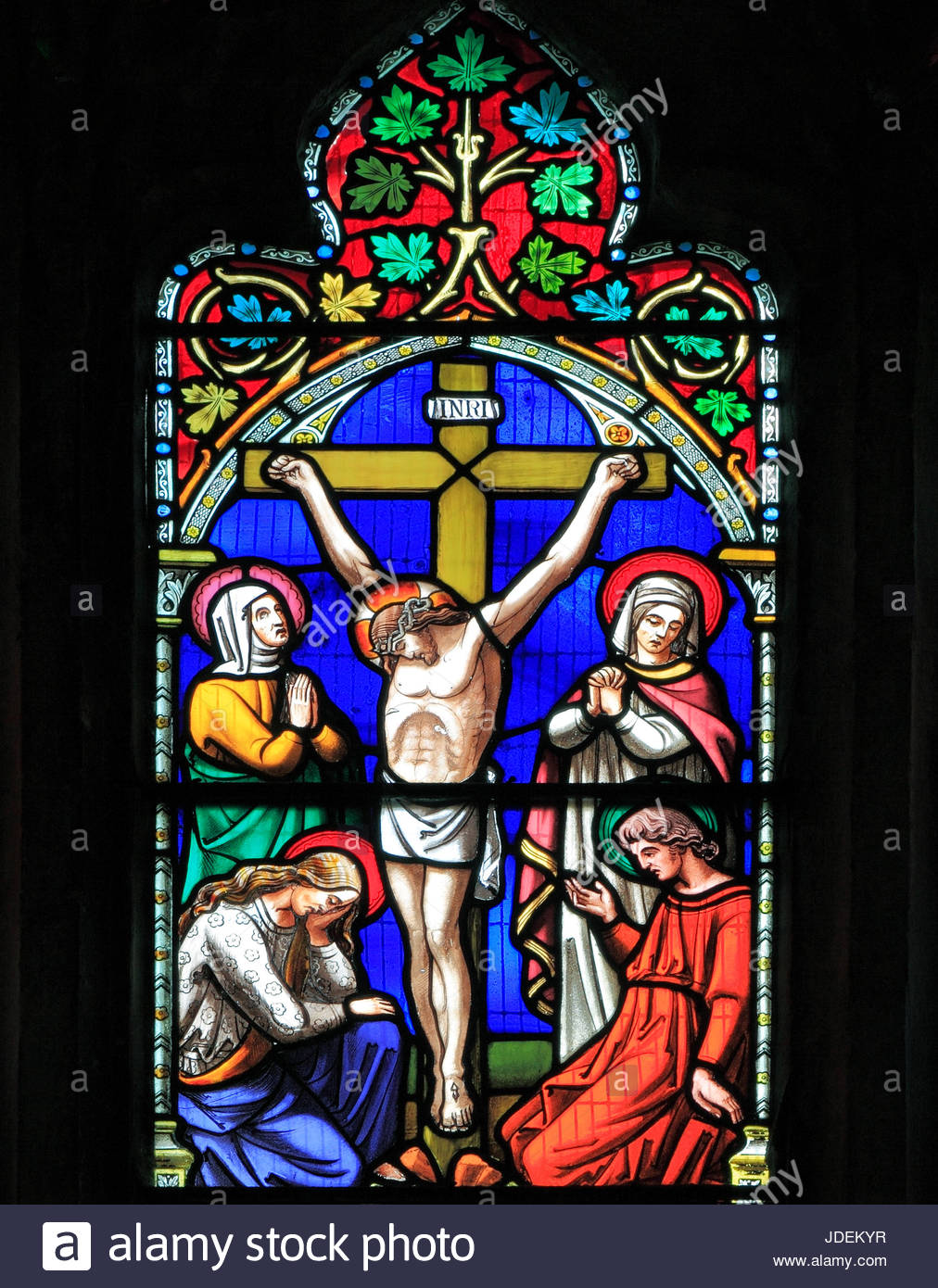 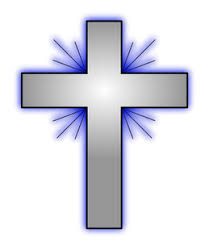 Which Christian story from the Bible do you think this stained glass window is retelling?
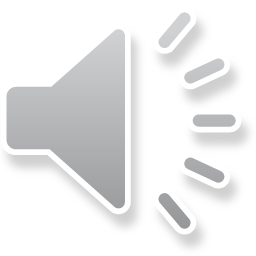 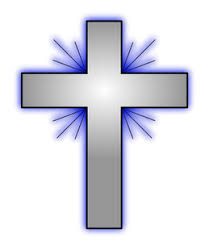 Watch the clip below:
The Story of Easter for Kids and Childrens (Jesus Sacrifice) - YouTube
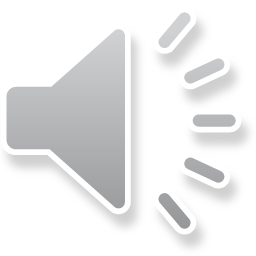 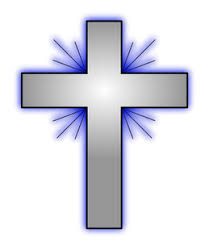 Activity
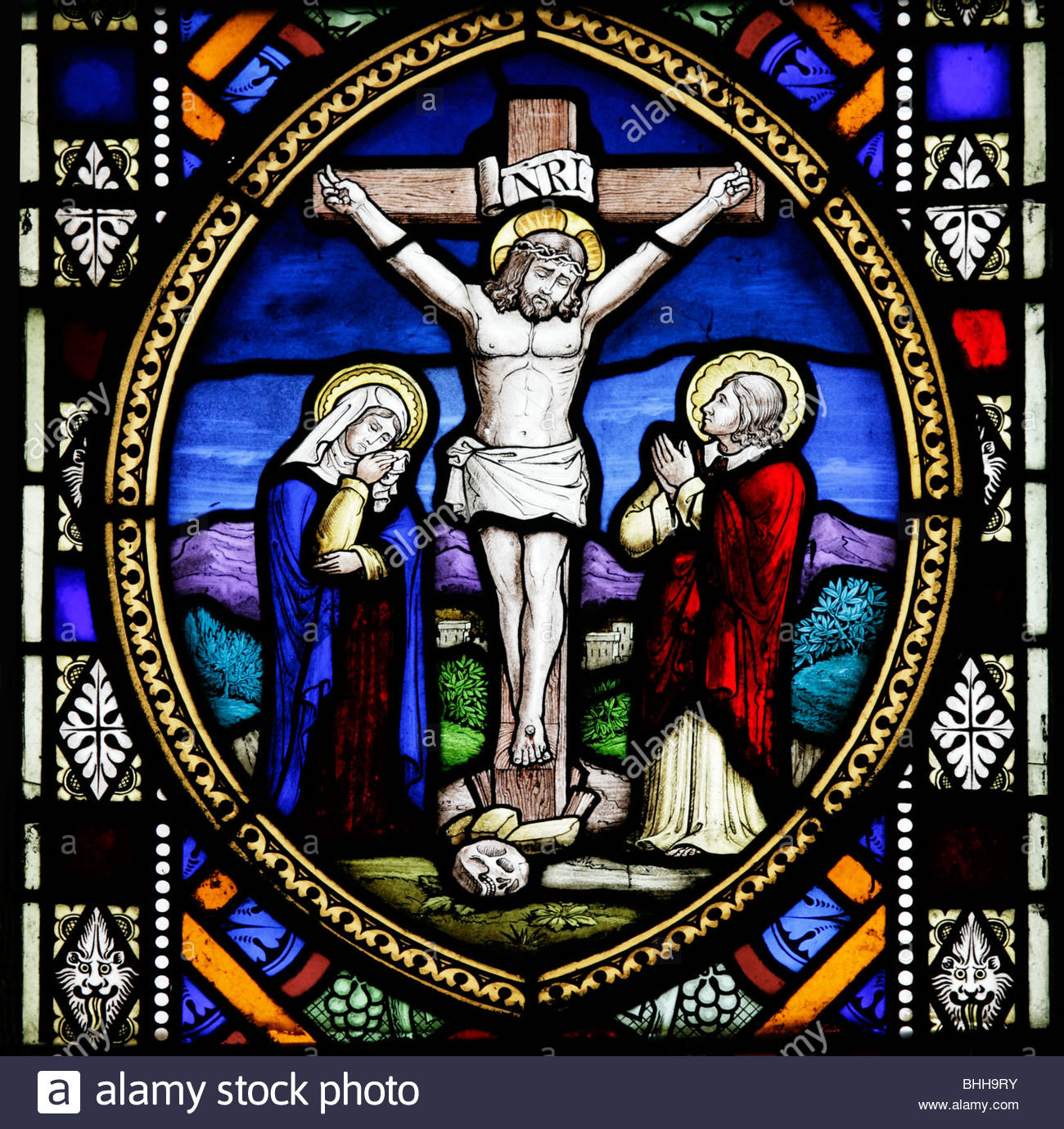 Retell the story of Jesus being crucified.

You can do this by writing or drawing pictures.

Challenge: Add the emotions that Jesus felt throughout the event.

Remember to send your amazing retellings to your teacher for them to look at and read.
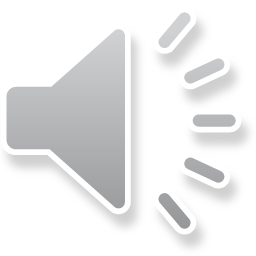